When preparing a business plan the entrepreneur should first of all clearly describe the business idea. This overview of the business will briefly describe the business opportunity that is to be exploited.
It should summarise the strategies that will be employed and how finance will be obtained. This overview is very important in setting out the overall aims and objectives of the business.
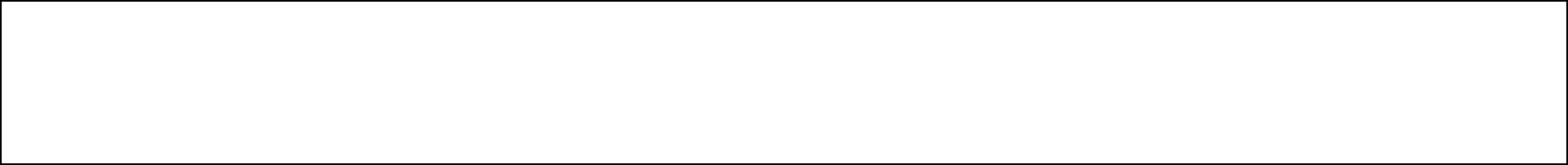 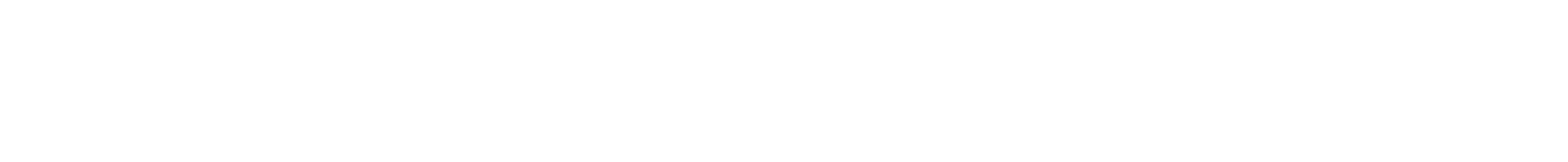 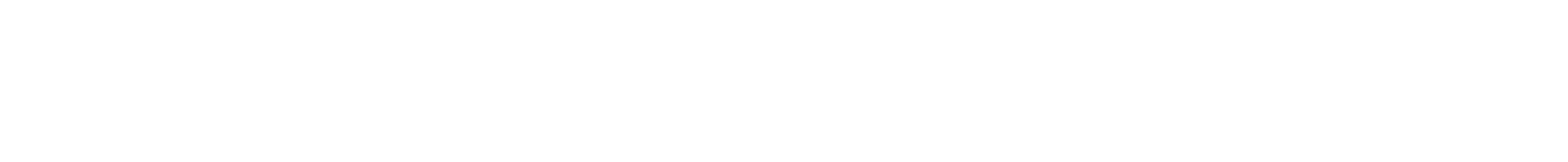 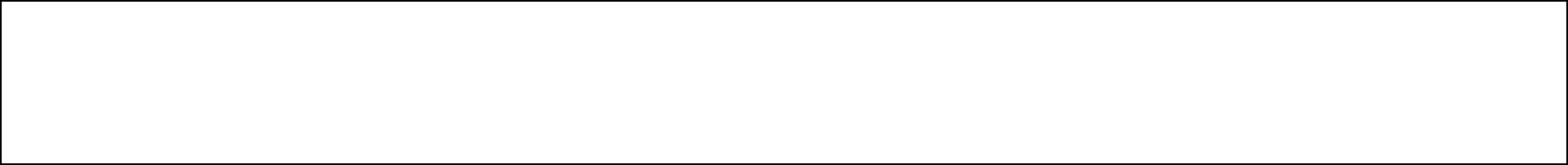 This is an important part of any business plan and it should be based on both field and desk research. The market research carried out needs to establish if possible the size of the market, the needs of the customers and the level of competition.
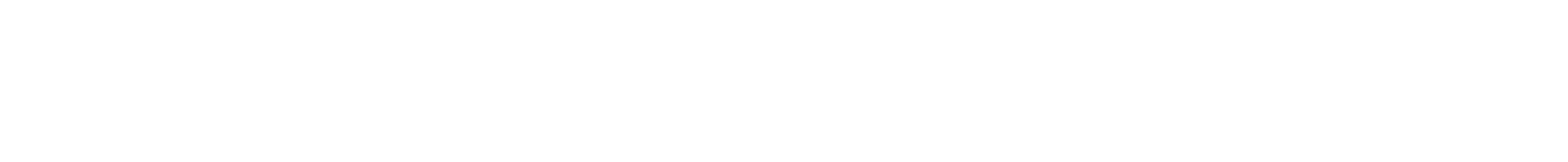 Once market research findings have been examined then the marketing plan (strategy) can be prepared. If market research has identified weaknesses with the initial idea, this may be the time to adapt the product.
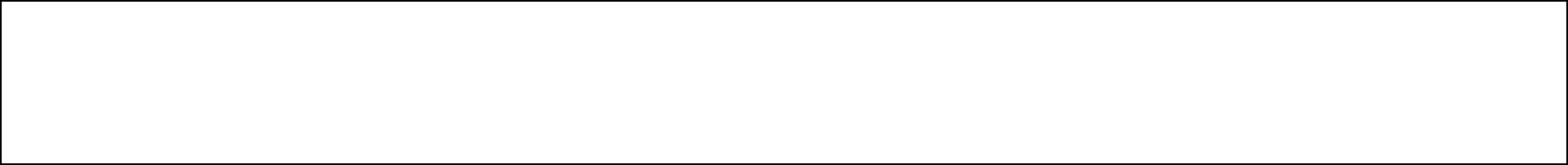 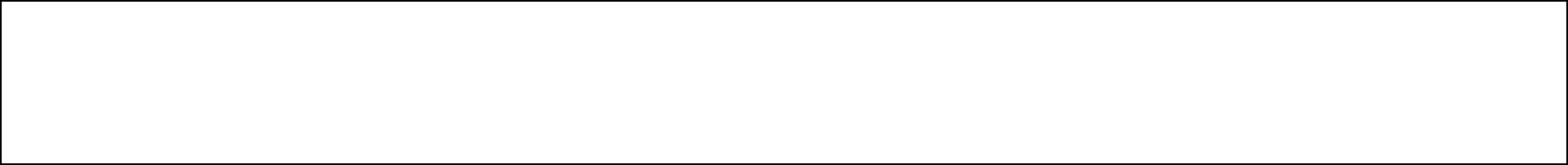 When complete the business plan presents the business owners with a clear set of instructions on how to run the business.
This will include details of where the business will be located, production methods and any equipment needed. In addition, information on the costs of production and where the business will buy supplies may also be included.
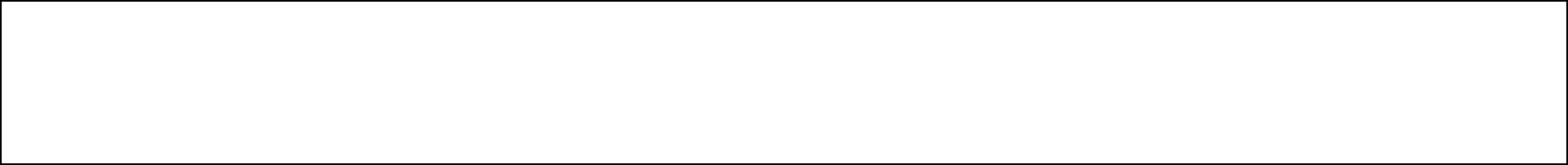 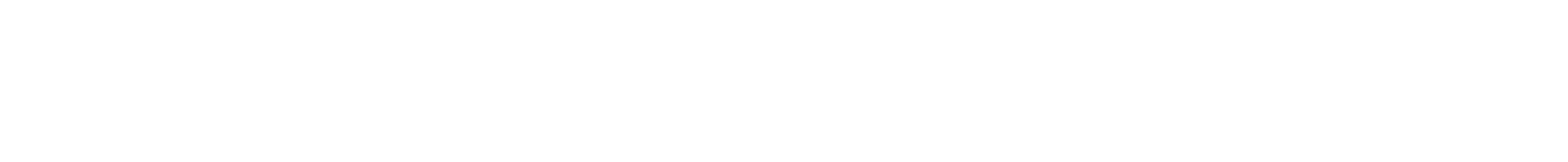 The number of employees and the skills, experience and qualifications they require will be outlined. Any management team will also be identified.
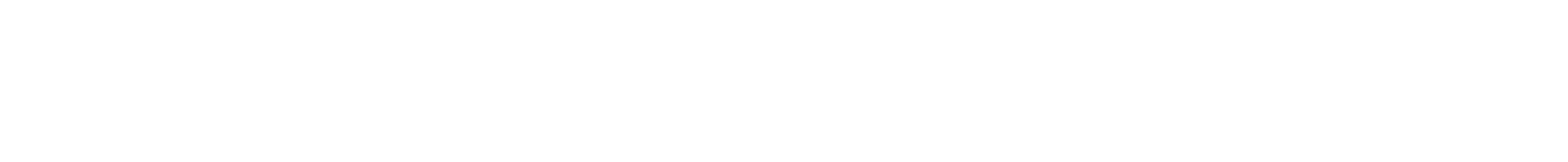 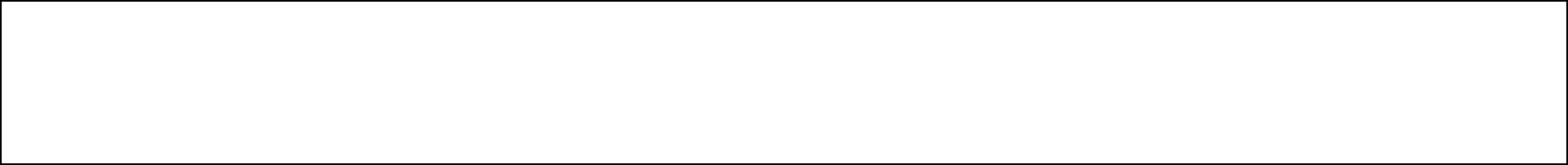 A variety of forecasting will be necessary:        a sales forecast indicating potential revenues;    a cash flow forecast for the first 12 months;
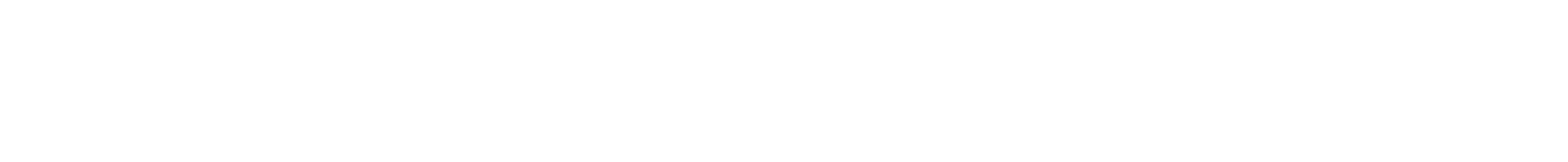 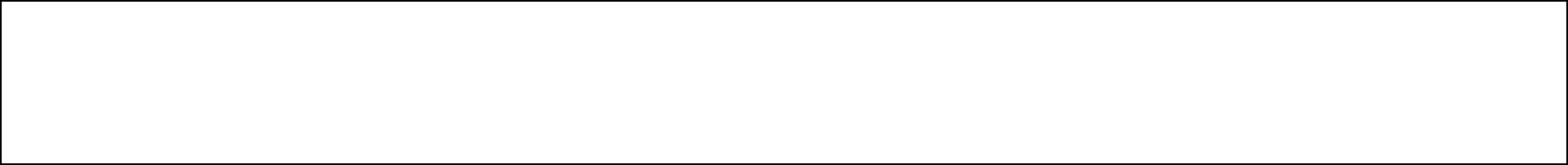 A variety of forecasting will be necessary :      a profit and loss and balance forecast for the end of the first year;           a break even analysis.
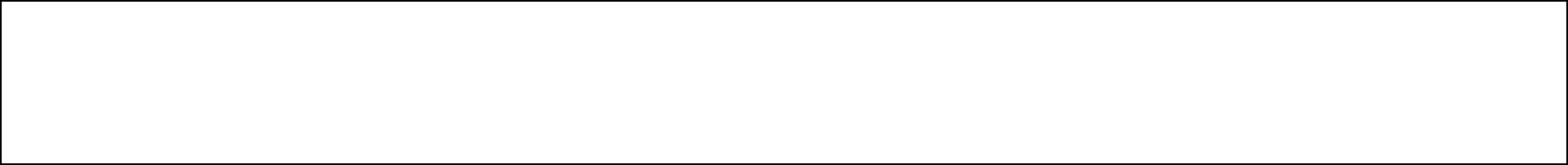 A comprehensive business plan will allow business owners to check progress against objectives, monitor cash flow and take action when objectives are not being achieved.
A business plan is also needed for potential investors or when seeking finance from banks. Without a business plan it is highly unlikely that capital could be attracted.
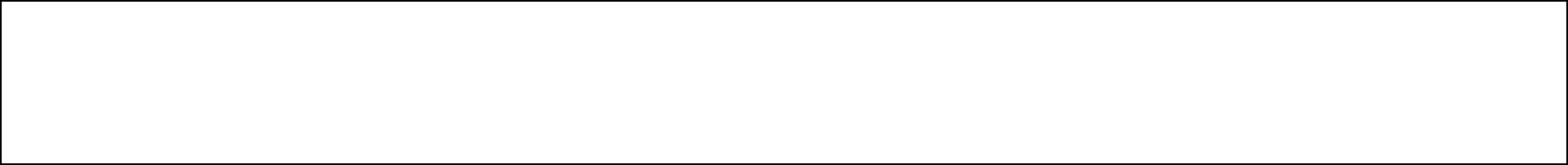 Market research costs time and money, resources which might be better spent elsewhere in the business. For many start-up businesses this will be the hardest part of preparing a business plan.
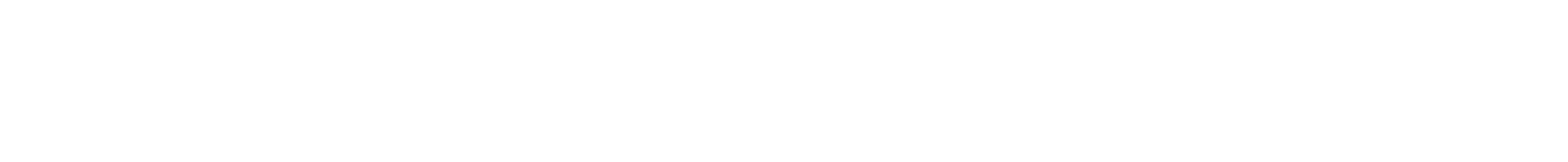 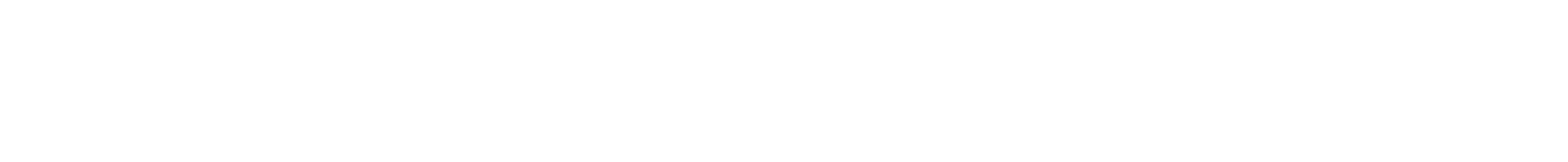 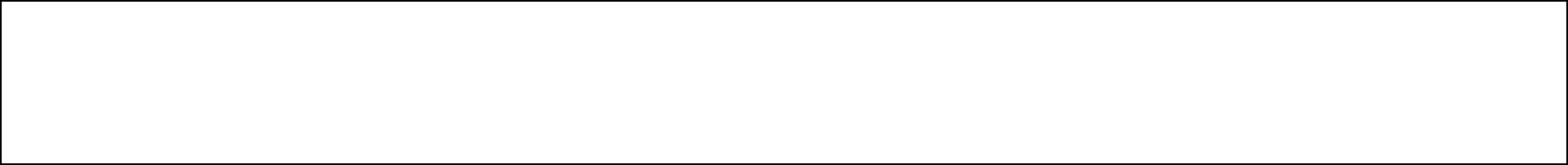 The need for this guesswork is a weakness of any business plan.
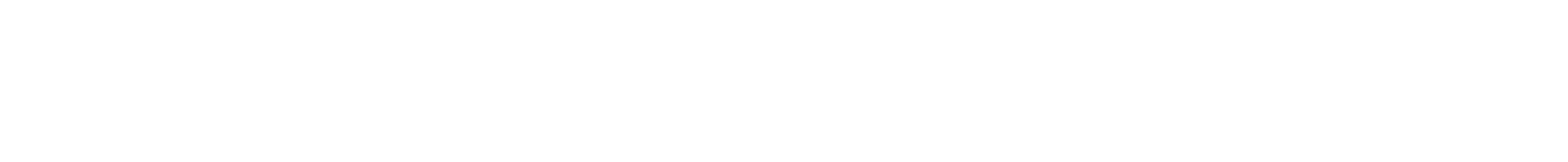 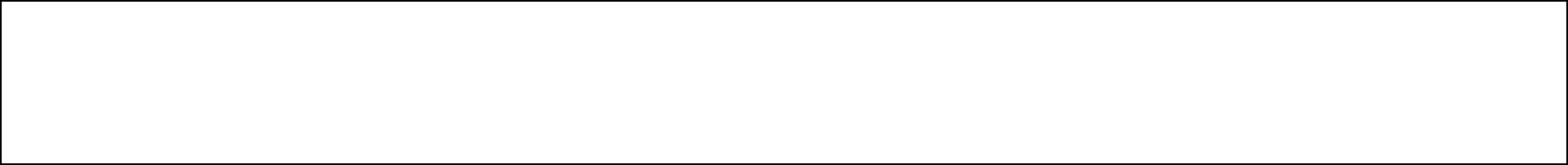 An inaccurate business plan with unachievable objectives can give entrepreneurs false hope, leading to failed investments.
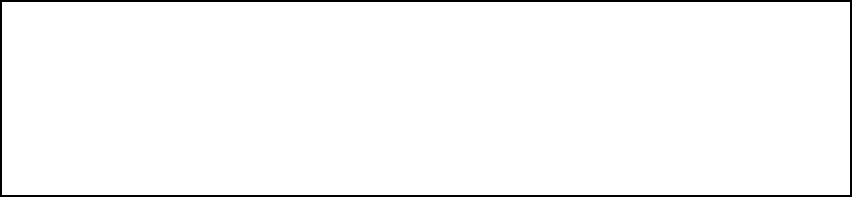 Marketing plan
Operations plan
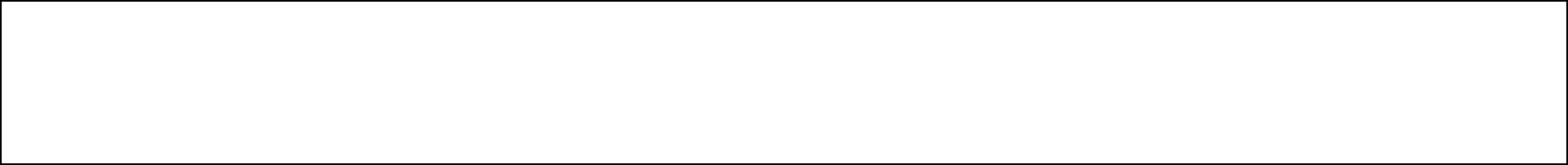 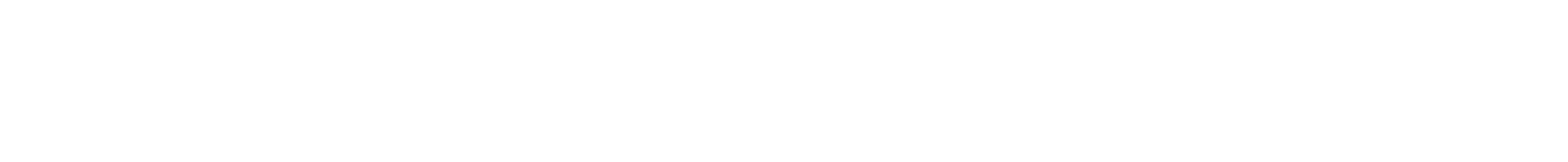 Executive summary
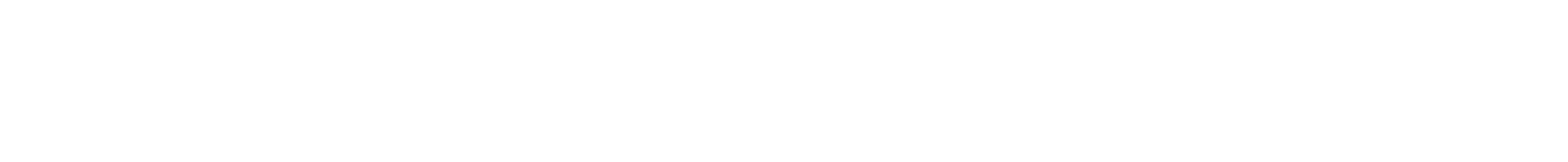 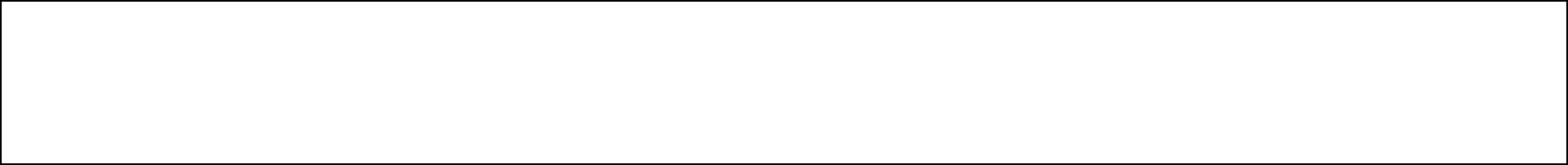 Human resources plan
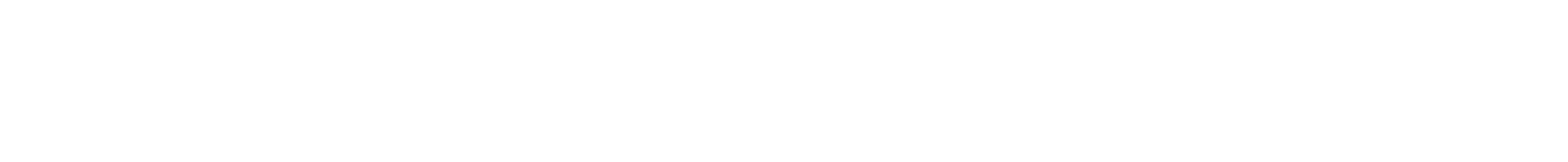 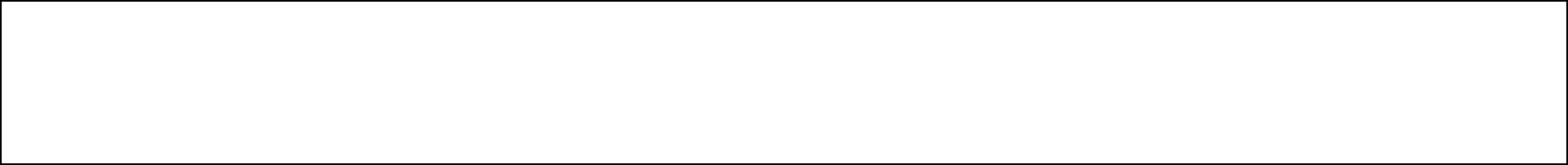 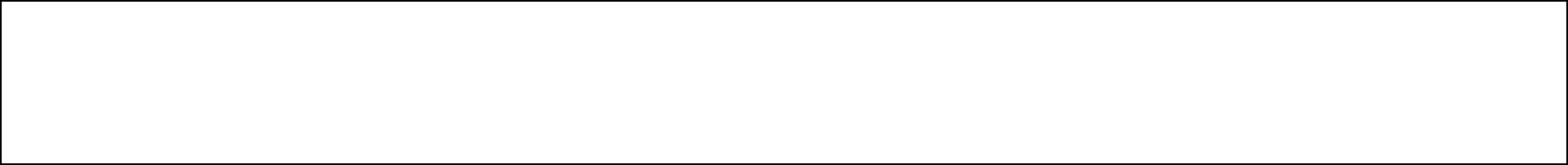 Advantages
Financial plan
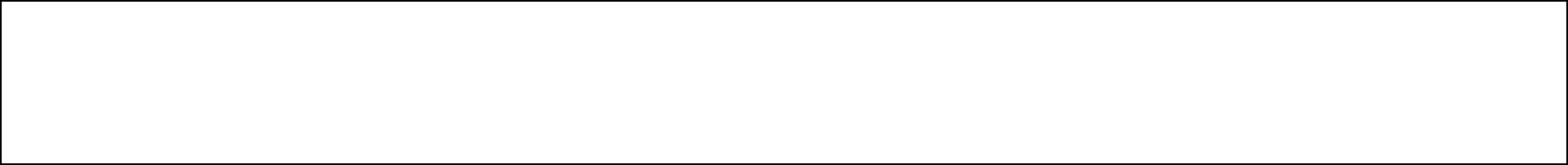 Disadvantages
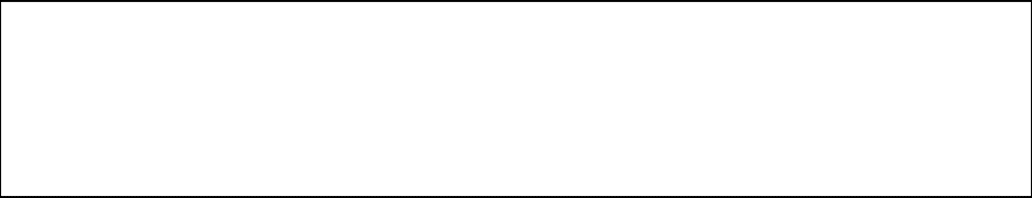 Business plan defined